Marketing of Library & Information Services
Taught by:	Dr. Haroon Idrees
Marketing Defined
Marketing is a social and managerial process by which individuals and organizations obtain what they need and want through creating and exchanging value with others. In a narrower business context, marketing involves building profitable, value- laden exchange relationships with customers. Hence, we define marketing as the process by which companies create value for customers and build strong customer relationships in order to capture value from customers in return
Marketing Defined
“Marketing is an organizational function and a set of processes for creating, communicating, and delivering value to customers and for managing customer relationships in the ways that benefit the organization and stakeholders”
American Marketing Association
Marketing…...
Marketing is fulfilling the human and social needs profitably. The term “Profitably” means that the value delivered to the customer is greater than the cost that the customer has paid to fulfill his / her particular need, at the customer’s end. On the other end, it means that the organization / company / seller has received the price of the product that is greater than the cost that the organization has spent on the product.
Marketing starts with the identification of human and social needs.
Meeting human needs is the ultimate goal of marketing process.
Human and social needs are fulfilled through creating, communicating and delivering value to the customers through which the customers feel that their need has been satisfied.
Marketing is a process which doesn’t end at one point, but it restarts the next circle.
Marketing is a serial activity that is designed, implemented, reviewed, refined and implemented again.
Strengthening the relationship and bonds among customers and the producers / organizations / companies / sellers is an integral part of marketing which is based on the protection of the interest and benefits of both.
Marketing Process
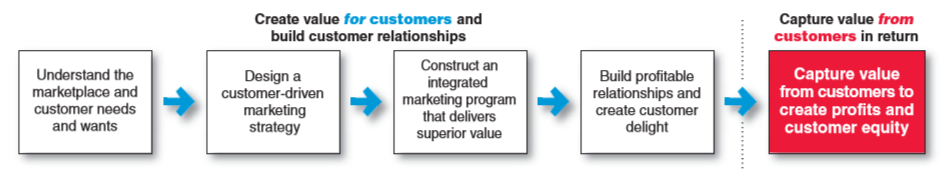